Community Engagement in San Antonio, Texas
Vladimer Narsia
Fulbright Scholar-in-Residence
St. Philip’s College, Northwest Vista College
San Antonio, Texas.
St. Philip’s College San Antonio, Texas
Northwest Vista College San Antonio, Texas
St. Philip’s College and Northwest Vista College S-I-R Engagement
University of the Incarnate WordSan Antonio
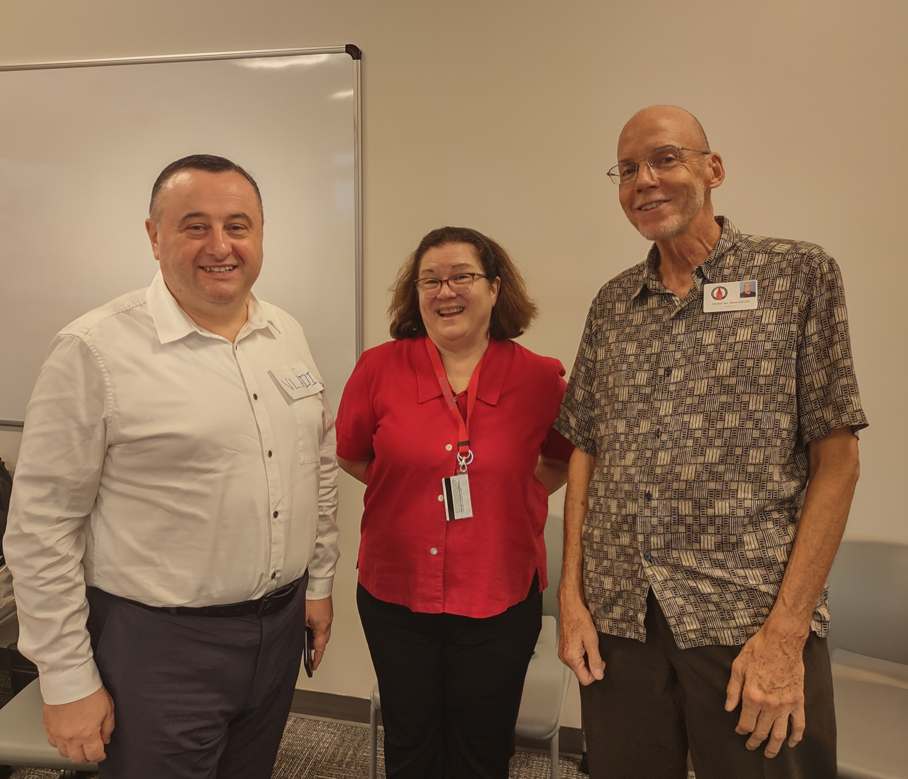 Little Flower Basilica Elementary SchoolSan Antonio, Texas
Schreiner UniversityKerrville, Texas
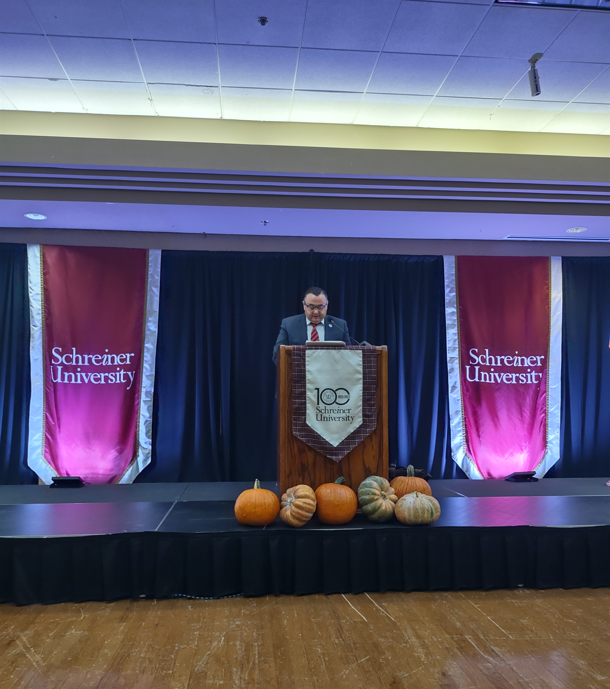 Baylor UniversityWaco, Texas
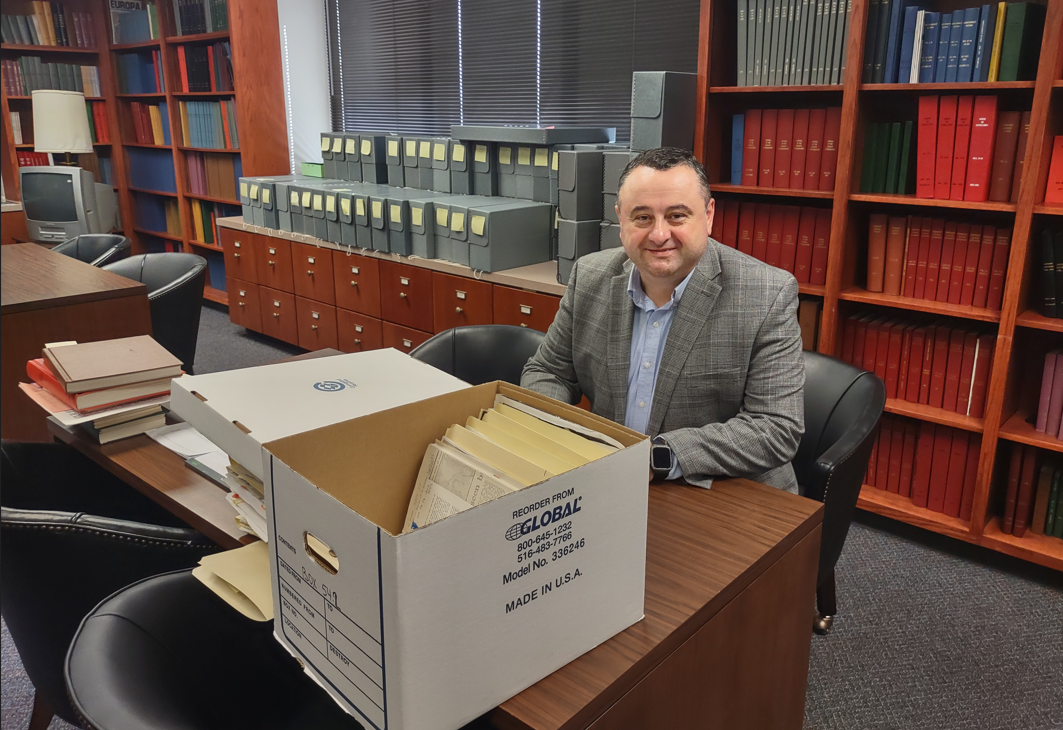 Rotary Club and Peace CenterSan Antonio
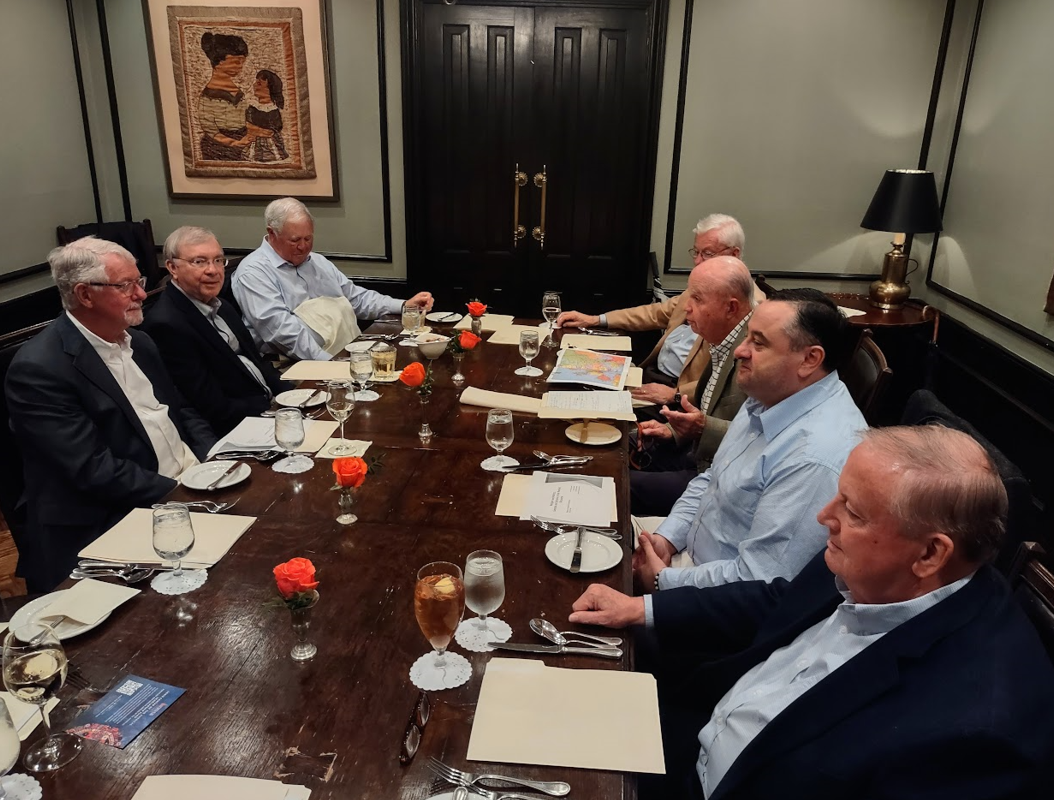 The World Affairs CouncilSan Antonio, Texas
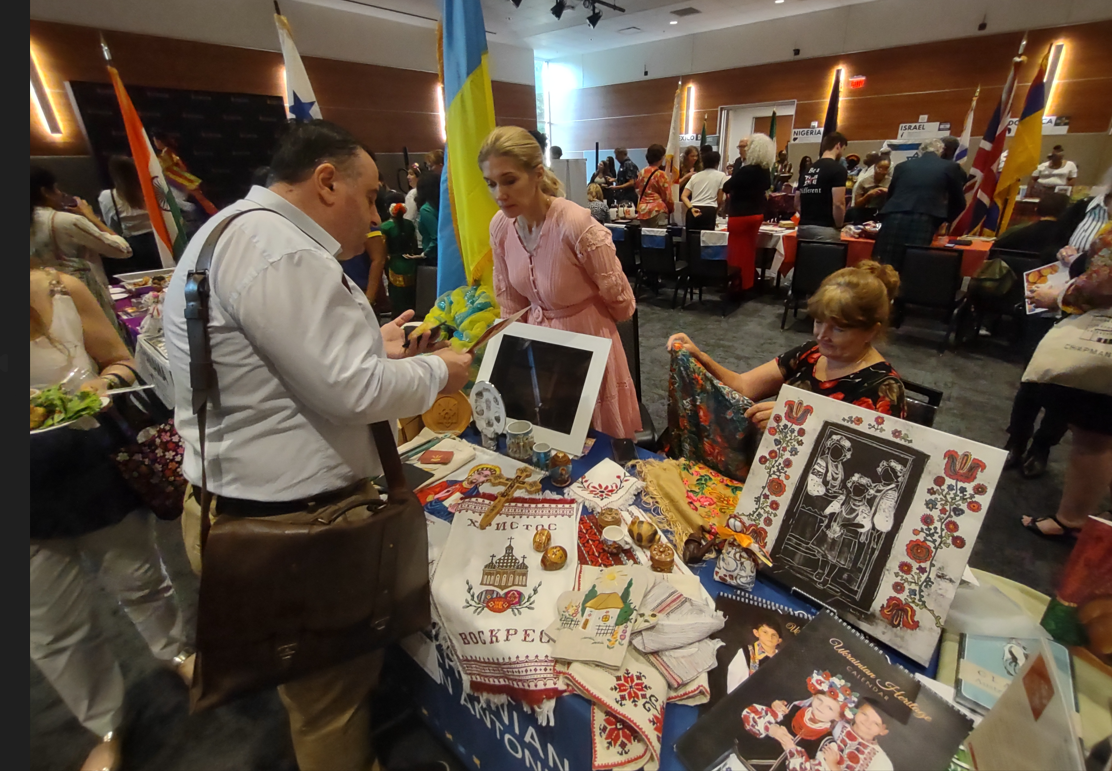 San Antonio Chapter of the Fulbright AssociationPresident of the Chapter: Prof. Andrew J. Hill
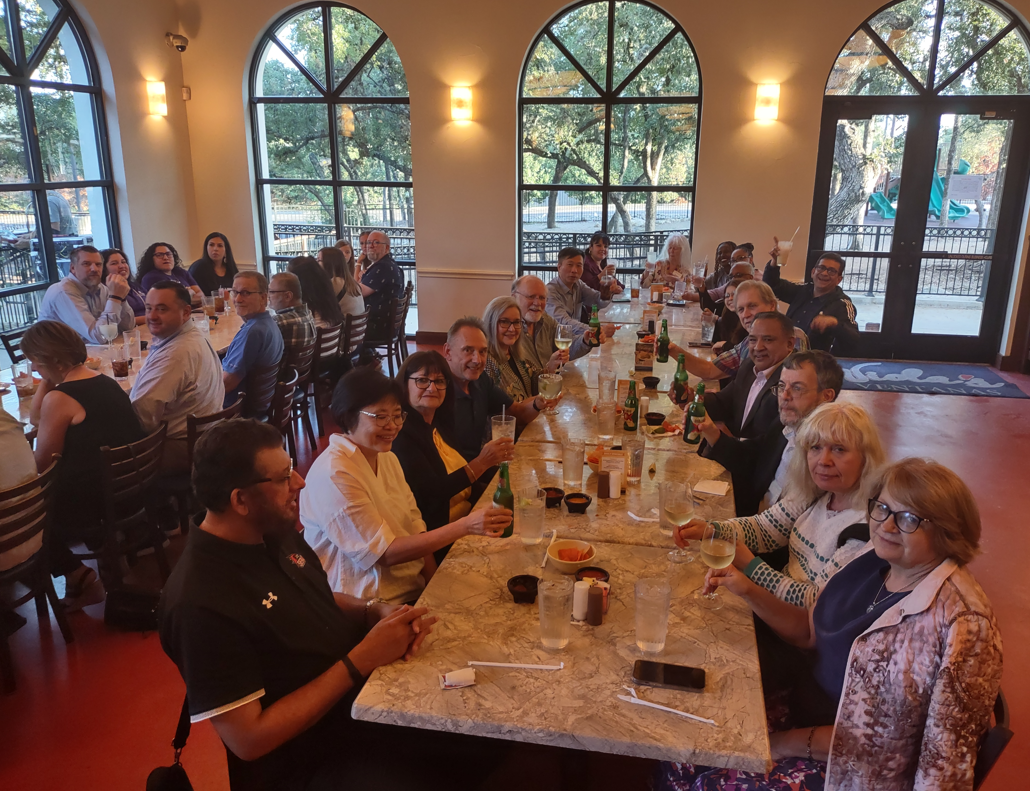 Red MassDallas, Texas
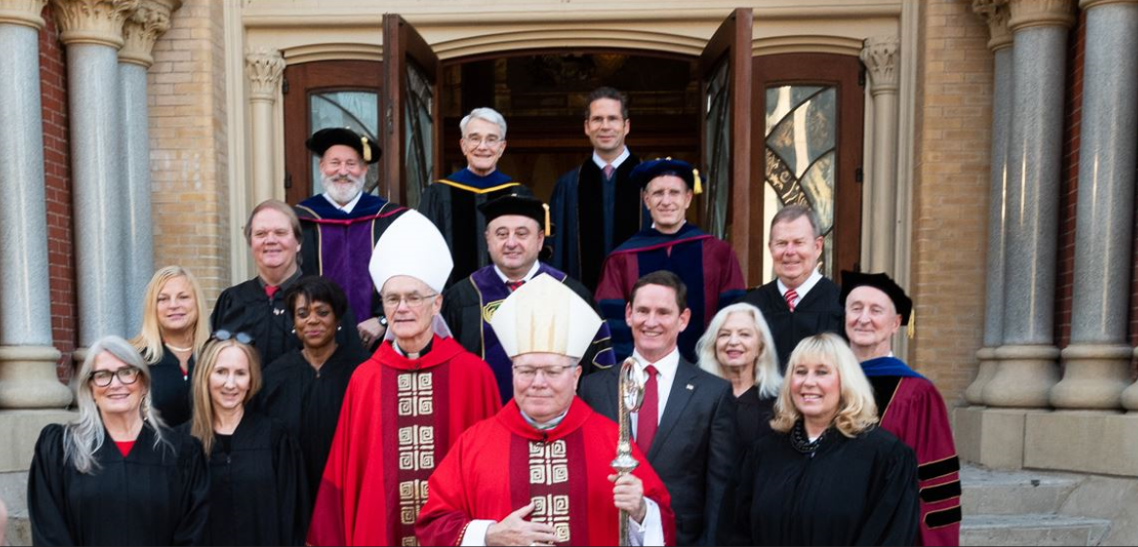 Red MassSan Antonio
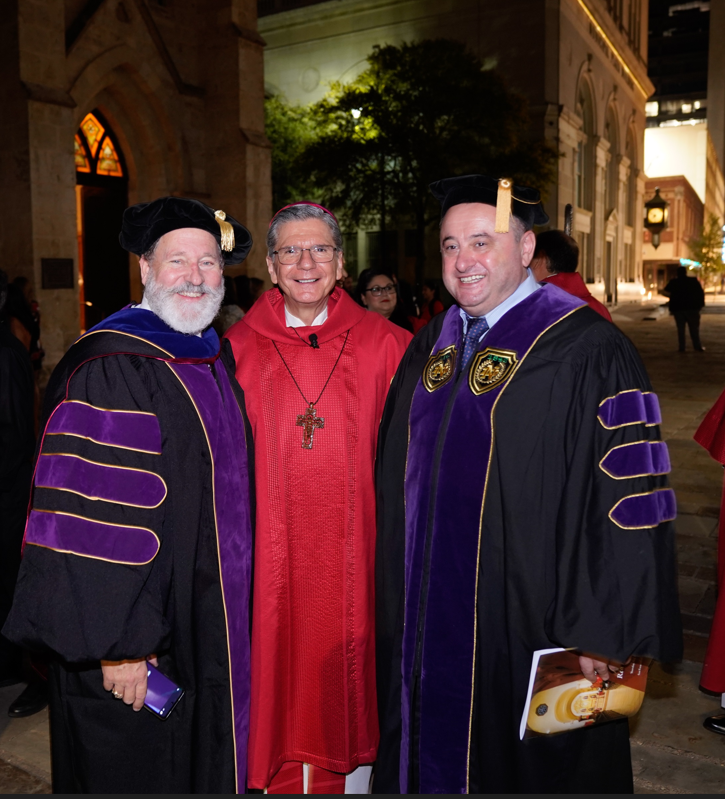 St. Sophia’s Greek Orthodox ChurchSan Antonio, Texas
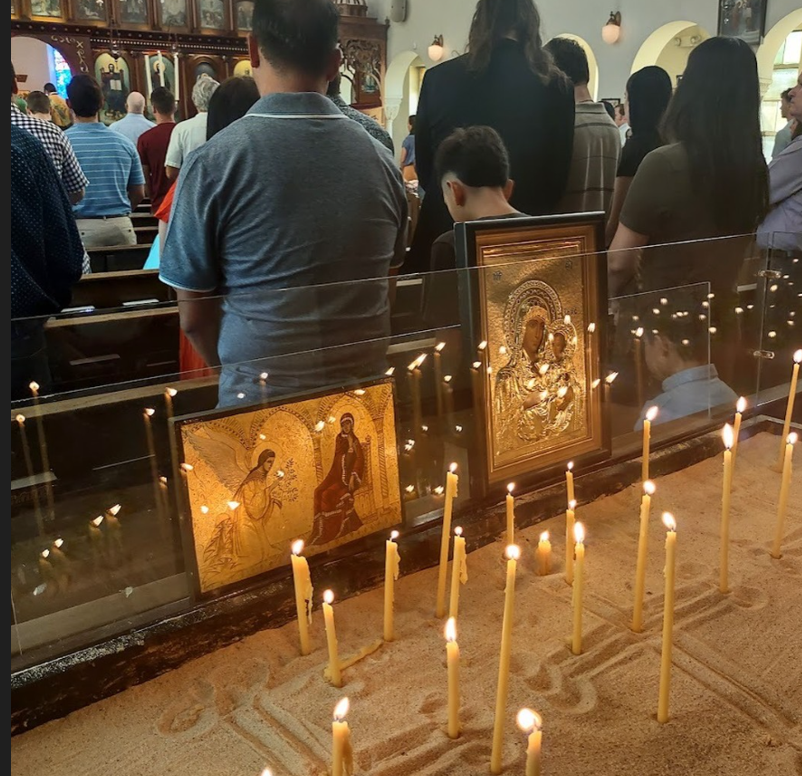 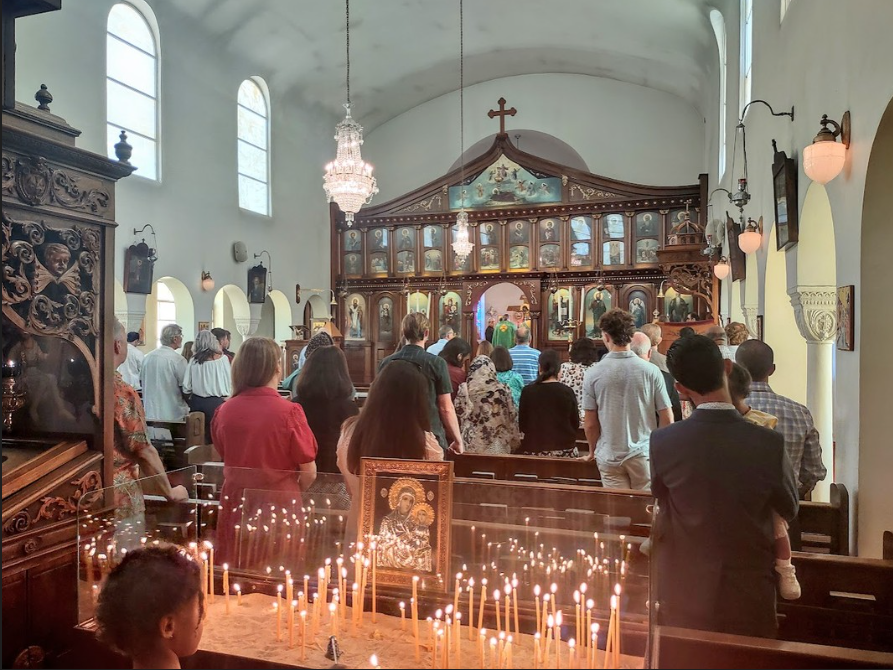 New Life Christian Church
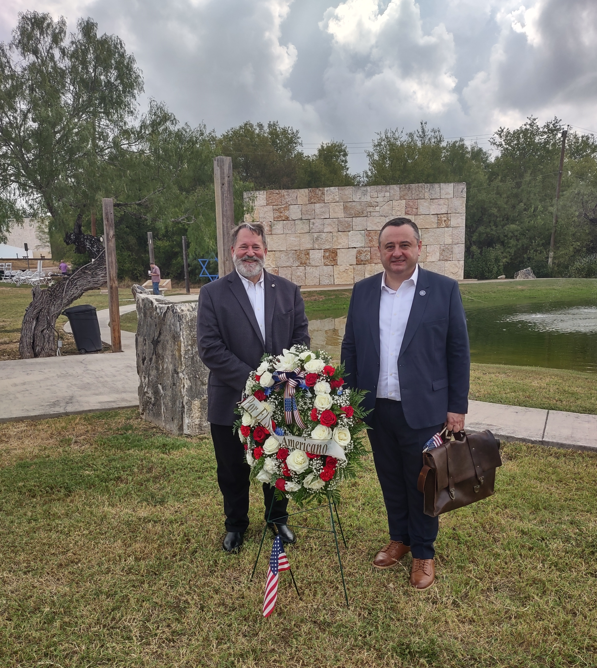 Prizes Awarded
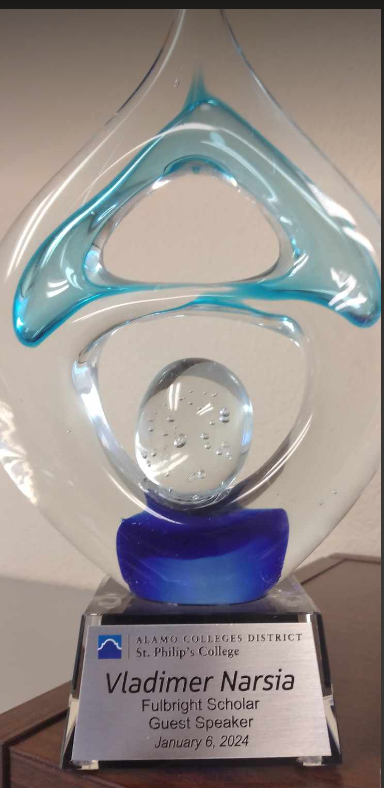 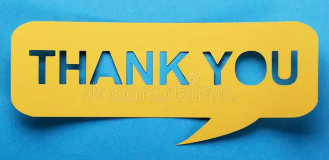 Prof. Vladimer Narsia
vladimer.narsia@fulbrightmail.org